November 2022
Project: IEEE P802.15 Working Group for Wireless Specialty Networks

Submission Title: Definition of Coexistence Levels and How to Support Higher Levels
Date Submitted:  November 16th, 2022
Source: Minsoo Kim, Takumi Kobayashi, Marco Hernandez, Ryuji Kohno   
Company: (1)Yokohama National University  (2) YRP International Alliance Institute
Address: (1)79-5 Tokiwadai, Hodogaya-ku, Yokohama, 240-8501 Japan,
(2) YRP1 Blg., 3-4 HikarinoOka, Yokosuka-City, Kanagawa, 239-0847 Japan
Voice:[+81-90-5408-0611] E-Mail:[minsoo@minsookim.com, kobayashi-takumi-ch@ynu.ac.jp, marco.hernandez@ieee.org, kohno@ynu.ac.jp]
Re: In response to call for technical contributions 
Abstract:	The coexistence environments were classified into 4 levels according to the types of coexisting systems. Methods for coping with higher levels of coexistence environments were also suggested for time domain and frequency domain.
Purpose:	Material for discussion in P802.15.6a TG
Notice:	This document has been prepared to assist the IEEE P802.15.  It is offered as a basis for discussion and is not binding on the contributing individual(s) or organization(s). The material in this document is subject to change in form and content after further study. The contributor(s) reserve(s) the right to add, amend or withdraw material contained herein.
Release:	The contributor acknowledges and accepts that this contribution becomes the property of IEEE and may be made publicly available by P802.15.
Slide 1
M.Kim, T.Kobayashi, M.Hernandez, R.Kohno(YNU/YRP-IAI)
November 2022
MAC Proposal of TG15.6ma (Revision of IEEE802.15.6-2012) Definition of Coexistence Levels and How to Support Higher LevelsNovember 15th, 2022Minsoo Kim, Takumi Kobayashi, Marco Hernandez, Ryuji KohnoYokohama National University(YNU),YRP International Alliance Institute(YRP-IAI)
Slide 2
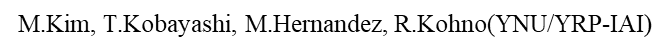 November 2022
Introduction
One of the goals that this revision aims to achieve is enhanced dependability. 
This presentation highlights coexistence issues among several other obstacles to this goal.
It is obvious that there is no perfect way to deal with any coexistence situation.
However, we first define the different levels of coexistence environments expected to be encountered in an environment where one or more BANs  and other radios are applied in a covering range.
TG6ma focuses on specification in PHY and MAC layers to enhance dependability in each the level with its certain quality of service(QoS).
Slide 3
M.Kim, T.Kobayashi, M.Hernandez, R.Kohno(YNU/YRP-IAI)
November 2022
Definition of Coexistence Environment Levels
Where BAN means only the dependable BAN defined by IEEE802.15 TG6ma and the BAN of Std.802.15,6-2012 while  non-BAN UWB system includes other standard UWB systems of IEEE802.15, ESTI Smart BAN and non standard UWB systems.
Slide 4
M.Kim, T.Kobayashi, M.Hernandez, R.Kohno(YNU/YRP-IAI)
November 2022
Coexistence Environment Levels (cont.)
Level 0 (no other systems)
Only one BAN is operating in a specific space. There are no other coexistence systems.
Required dependability in terms of throughput and latency should be met.
Slide 5
M.Kim, T.Kobayashi, M.Hernandez, R.Kohno(YNU/YRP-IAI)
November 2022
Coexistence Environment Levels (cont.)
Level 1 (with other BANs)
Several BANs are operating in a specific space.
Coexisting BANs are based on IEEE Std.802.15.6. 
BAN is based on the revision, it can be either a Human BAN or a Vehicle BAN.
Such BANs follow pre-known communication schemes, and a BAN can receive and decode frames from other coexisting BANs 
Required dependability should be met for each coexisting BAN.
The proposed MAC should be able to support this level with only mandatory features.
Slide 6
M.Kim, T.Kobayashi, M.Hernandez, R.Kohno(YNU/YRP-IAI)
November 2022
Coexistence Environment Levels (cont.)
Level 2 (with other UWB systems)
One BAN is operating in a specific space with several non-BAN UWB systems.
Coexisting UWB systems may be based on other standards, such as 15.4.
Even if they follow pre-known communication schemes, a BAN may not be able to fully decode their frames due to hardware limitations.
Required dependability should be met for each coexisting BAN.
The proposed MAC may support this level with some optional features.
Slide 7
M.Kim, T.Kobayashi, M.Hernandez, R.Kohno(YNU/YRP-IAI)
November 2022
Coexistence Environment Levels (cont.)
Level 3 (with other BANs and UWB systems)
Several BANs are operating in a specific space with several non-BAN UWB systems.
The proposed MAC may support this level with some optional features.
Slide 8
M.Kim, T.Kobayashi, M.Hernandez, R.Kohno(YNU/YRP-IAI)
November 2022
How to support higher levels of coexistence environment
In time domain, frame collision can be avoided by allocating time slots (or periods) to each network.
Coordination between networks is required, which may increase system complexity.
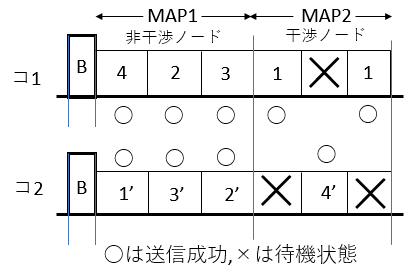 Not overlapping nodes
Overlapping nodes
C1
C2
Slide 9
M.Kim, T.Kobayashi, M.Hernandez, R.Kohno(YNU/YRP-IAI)
November 2022
How to support higher levels of coexistence environment (cont.)
In frequency domain, utilizing multiple channels can allow more networks to be supported in a specific space.
Multi-UWB-channel compatible hardware is required which may increase hardware cost.
Slide 10
M.Kim, T.Kobayashi, M.Hernandez, R.Kohno(YNU/YRP-IAI)
November 2022
How to support higher levels of coexistence environment (cont.)
The cost increases inevitably in order to provide higher dependability, which may make it difficult for the system to be widely used.
Parameters of the coexistence environment, such as the number of coexisting systems, should be set to feasible value, considering complexity and cost.
Classifying coexistence algorithms into mandatory features and optional features may be one solution to the increased cost.
Users demanding higher dependability can choose devices supporting higher levels of coexistence environment by providing optional features.
Slide 11
M.Kim, T.Kobayashi, M.Hernandez, R.Kohno(YNU/YRP-IAI)
November 2022
Summary
The coexistence environments were classified into 4 levels according to the types of coexisting systems.
Methods for coping with higher levels of coexistence environments were also suggested for time domain and frequency domain.
Classifying some of the coexistence features as optional is also suggested to cope with the increased cost.
Slide 12
M.Kim, T.Kobayashi, M.Hernandez, R.Kohno(YNU/YRP-IAI)
November 2022
References
[1] 15-19-0503-01-0dep, MAC Protocol with Interference Mitigation Using Negotiation among Coordinators in Multiple Wireless Body Area Networks (BANs)
[2] 15-22-0277-04-006a, MAC ideas for BAN with Enhanced Dependability
Slide 13
M.Kim, T.Kobayashi, M.Hernandez, R.Kohno(YNU/YRP-IAI)
November 2022
Thank you for your attention!
Slide 14
M.Kim, T.Kobayashi, M.Hernandez, R.Kohno(YNU/YRP-IAI)